Железная дорога не место для игр!
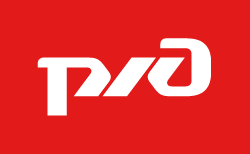 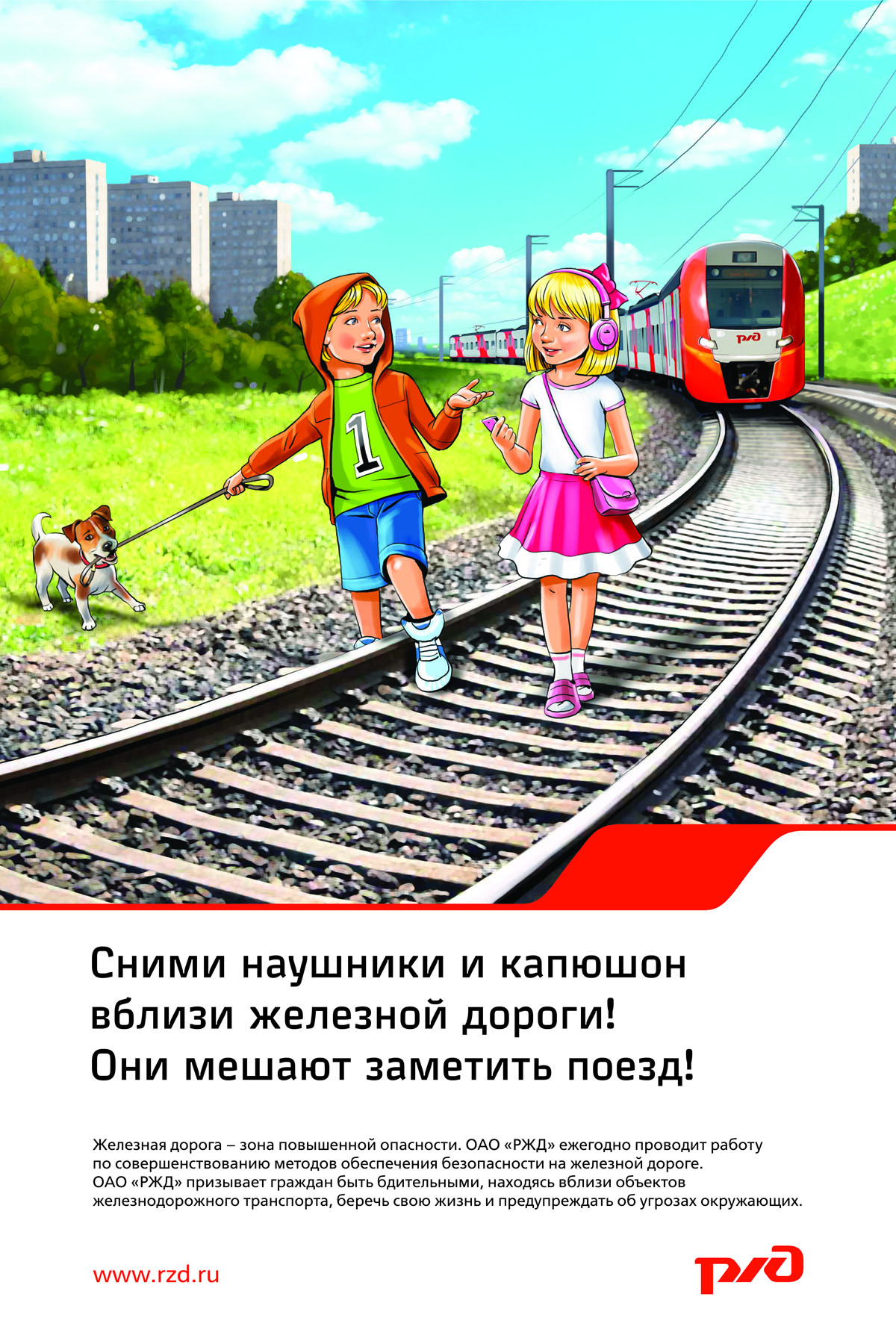 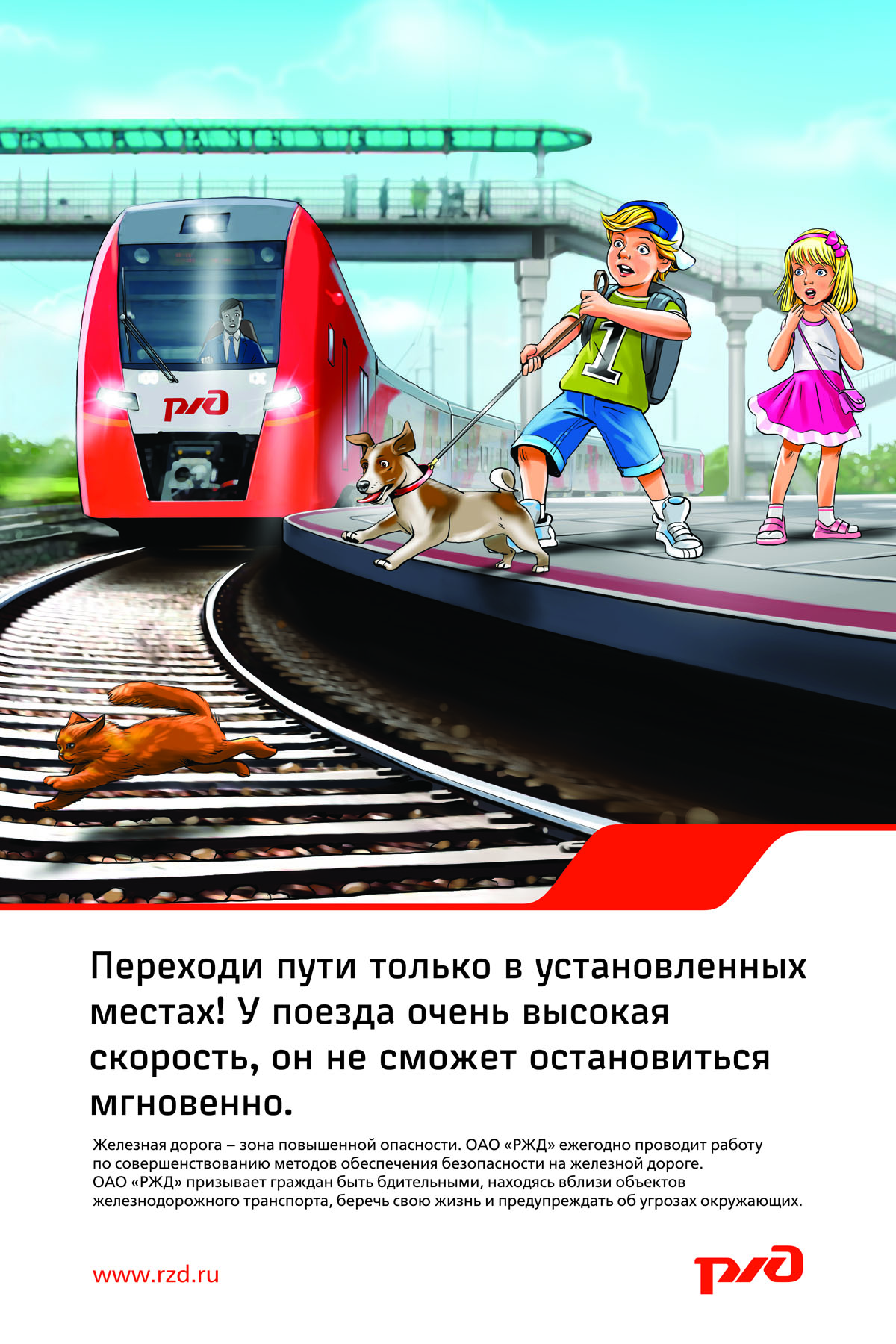